GGY 206
Ölçme Bilgisi 2
(3-0)3
Prof. Dr. Türkay TÜDEŞ
Ankara Üniversitesi UBF Gayrimenkul Geliştirme ve Yönetimi Bölümü
3. Hafta
Temel Ödevler
Temel Ödevler
II. Temel Ödev
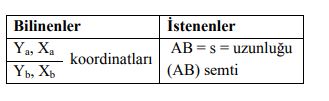 Temel Ödevler
II. Temel Ödev
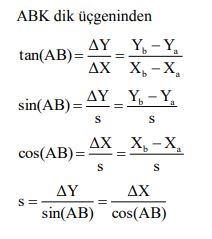 Temel Ödevler
II. Temel Ödev
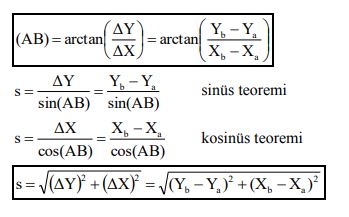 Temel Ödevler
II. Temel Ödev
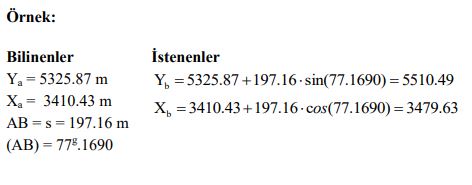 Temel Ödevler
II. Temel Ödev
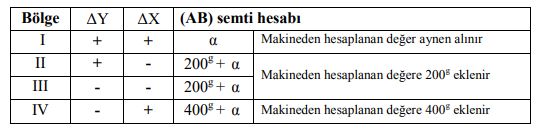 Temel Ödevler
II. Temel Ödev
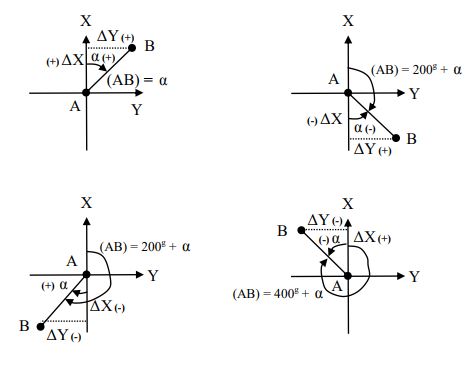 Temel Ödevler
II. Temel Ödev
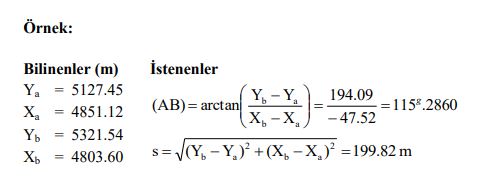 Kaynaklar
Ölçme Bilgisi Pratik Jeodezi, Prof. Dr. Erdoğan Özbenli ve Prof. Dr. Türkay Tüdeş, Trabzon, 2001.
Ölçme Bilgisi, Doç. Dr. İbrahim Koç, İstanbul, 1998.
İmar Planı Uygulamaları Kentsel Alan Düzenlemesi, Prof. Dr. Türkay Tüdeş, Ankara, 2019.
Bayrak, T., 2011. Ölçme Bilgisi Ders Notları, Gümüşhane Üniversitesi.